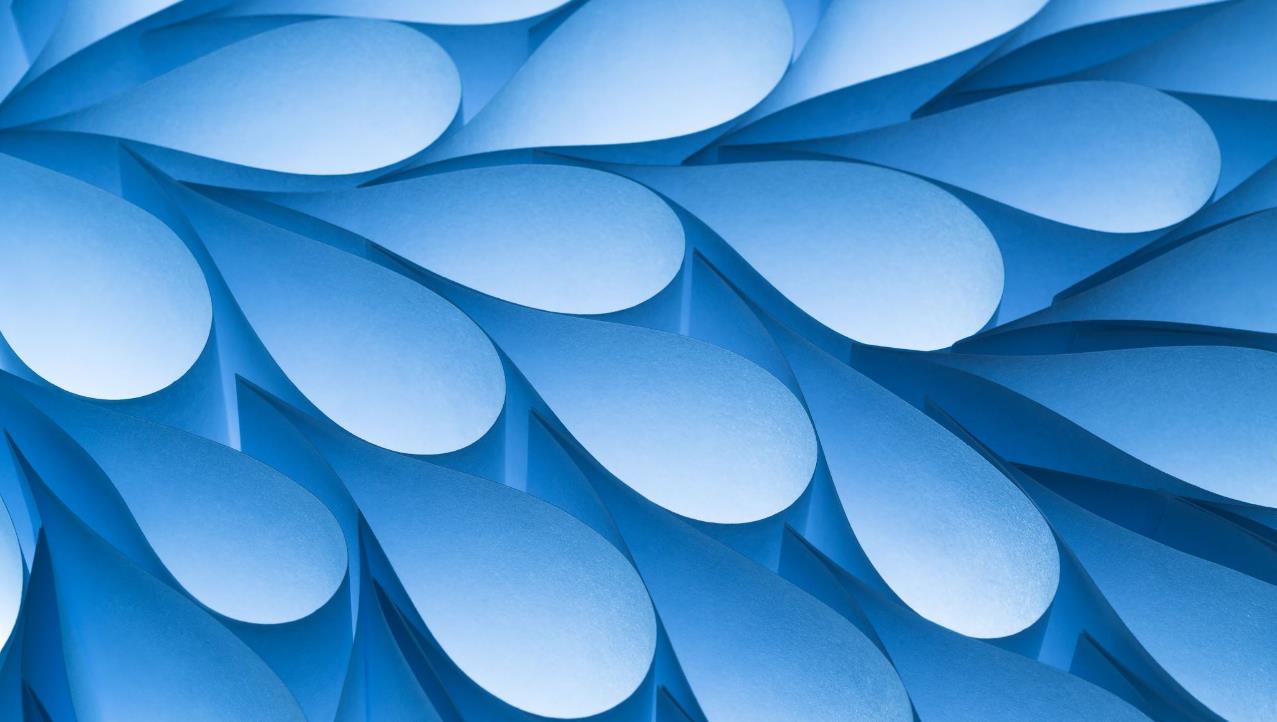 Buona Pasqua
Classi 5 Scuola Primaria
Principe di Piemonte
 Aprile 2020
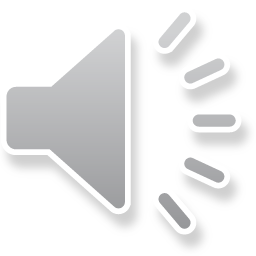 I bambini delle classi quinta della 
scuola primaria Principe di Piemonte vogliono augurare a tutti una Santa Pasqua
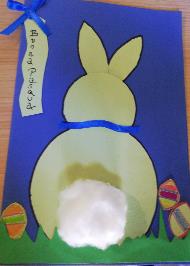 L’Italia resiste e non si arrende.
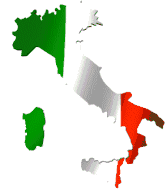 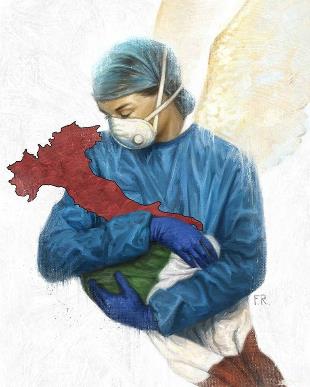 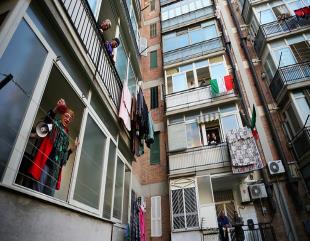 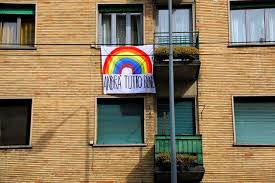 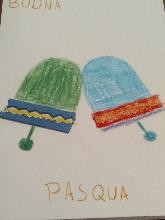 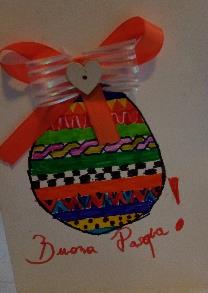 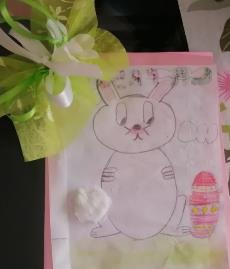 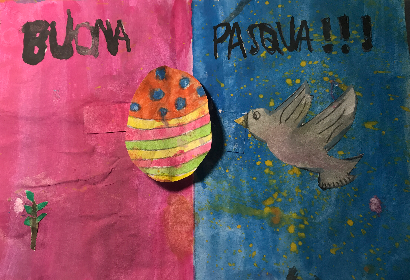 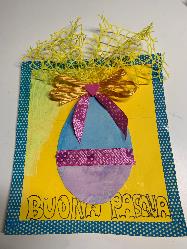 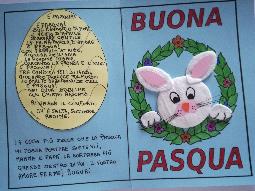 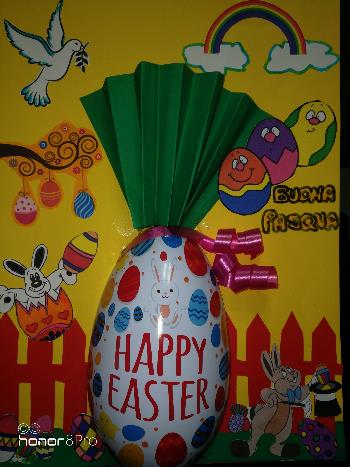 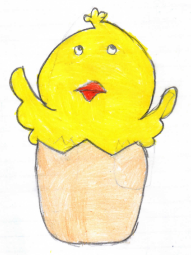 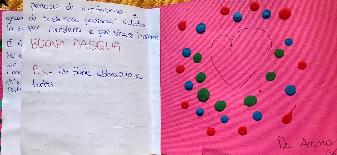 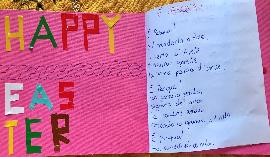 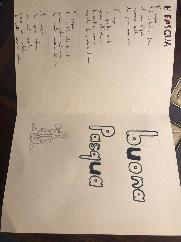 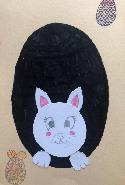 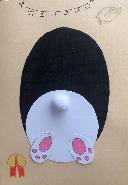 E dire a tutti quanti che
#andrà tutto bene
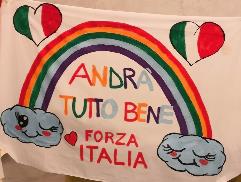 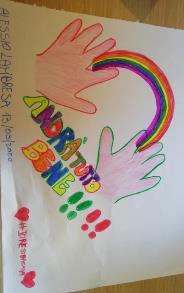 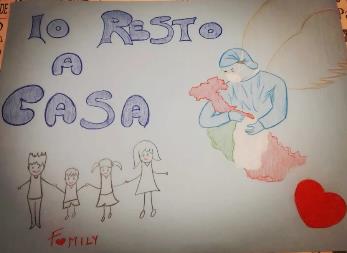 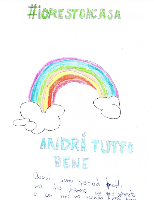 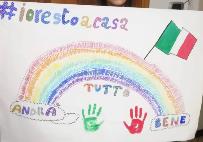 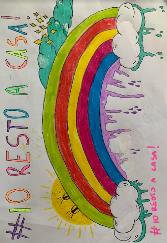 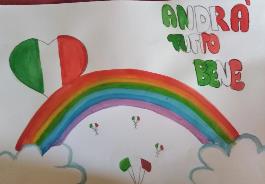 …e torneremo a ridere, abbracciarci, 
apprendere e comprendere 
tra i banchi della nostra scuola…
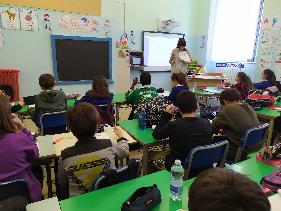 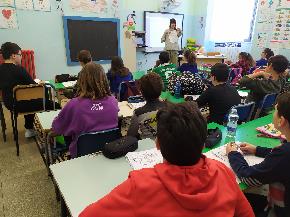 …a presto!